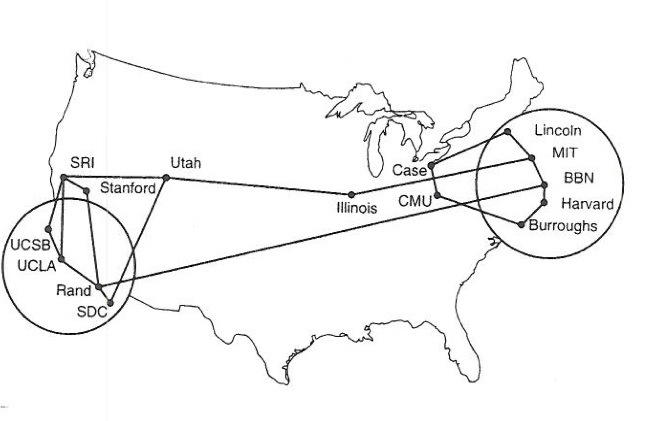 CS 125 – ApplicationsMailReading: K&R C2
Note to Students:
The course slides are a combination of slides from:
Peterson & Davie
Kurose & Ross
My previous lectures
I claim no copyright for any of the material and would recommend either book for a detailed treatment of the material.
9/26/19
1
IP
IP
IP
Ethernet
interface
IP Suite In Action: End Hosts vs. Routers
Host A
Host B
SMTP message
MAIL
MAIL
TCP segment
TCP
TCP
router
router
IP packet
IP packet
IP packet
IP
Ethernet
interface
SONET
interface
Ethernet
interface
Ethernet
interface
SONET
interface
Frame
2
9/26/19
user
agent
user
agent
user
agent
user
agent
user
agent
user
agent
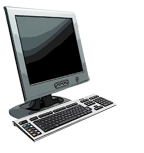 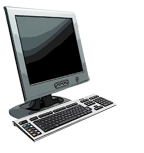 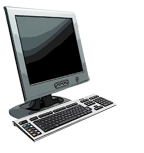 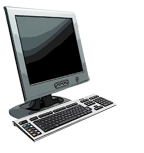 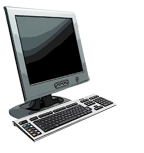 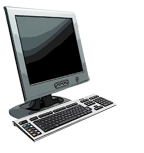 SMTP
SMTP
SMTP
mail
server
mail
server
mail
server
outgoing 
message queue
user mailbox
Electronic mail System
Three major components: 
user agents 
mail servers 
simple mail transfer protocol: SMTP
User Agent
a.k.a. “mail reader”
composing, editing, reading mail messages
e.g., Outlook, Thunderbird, iPhone mail client
outgoing, incoming messages stored on server
9/26/19
3
user
agent
user
agent
user
agent
user
agent
user
agent
user
agent
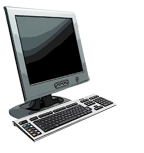 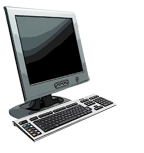 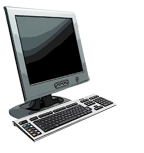 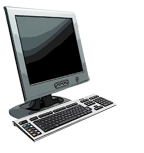 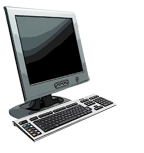 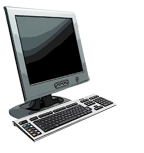 SMTP
SMTP
SMTP
mail
server
mail
server
mail
server
Electronic mail: mail servers
mail servers:
mailbox contains incoming messages for user
message queue of outgoing (to be sent) mail messages
SMTP protocol between mail servers to send email messages
client: sending mail server
“server”: receiving mail server
9/26/19
4
user
agent
user
agent
user
agent
user
agent
mail server
mail server
Mail Servers and User Agents
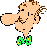 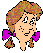 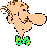 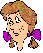 Mail servers
Always on and always accessible
Transferring e-mail to and from other servers
User agents
Sometimes on and sometimes accessible
Intuitive interface for the user
9/26/19
5
user
agent
user
agent
mail server
mail server
SMTP
access
protocol
Simple Mail Transfer Protocol
Client-server protocol
Client is the sending mail server
Server is the receiving mail server
Reliable data transfer
Built on top of TCP (on port 25)
Push protocol
Sending server pushes the file to the receiving server
… rather than waiting for the receiver to request it – Why?
9/26/19
6
Simple Mail Transfer Protocol (Cont.)
Command/response interaction
Commands: ASCII text
Response: three-digit status code and phrase
Synchronous
Sender awaits response from a command
… before issuing the next command
Though pipelining of commands was added later
Three phases of transfer
Handshaking (greeting)
Transfer of messages – ASCII Text ONLY
Closure
9/26/19
7
user
agent
user
agent
mail server
mail server
SMTP Store-and-Forward Protocol
Messages sent through a series of servers
A server stores incoming messages in a queue
… to await attempts to transmit them to the next hop
If the next hop is not reachable
The server stores the message and tries again later
Each hop adds its identity to the message
By adding a “Received” header with its identity
Helpful for diagnosing problems with e-mail
9/26/19
8
Multiple Server Hops
Typically at most two mail servers (not always true)
Sending and receiving sides
May be more
Separate servers for key functions
Spam filtering
Virus scanning
Servers that redirect the message
From jrex@princeton.edu to jrex@cs.princeton.edu
Messages to princeton.edu go through extra hops
Electronic mailing lists
Mail delivered to the mailing list’s server
… and then the list is expanded to each recipient
Olden days
Server path determine by teleco costs, i.e., Internet was NOT always on.
9/26/19
9
Sample SMTP interaction
S: 220 hamburger.edu 
     C: HELO crepes.fr 
     S: 250  Hello crepes.fr, pleased to meet you 
     C: MAIL FROM: <alice@crepes.fr> 
     S: 250 alice@crepes.fr... Sender ok 
     C: RCPT TO: <bob@hamburger.edu> 
     S: 250 bob@hamburger.edu ... Recipient ok 
     C: DATA 
     S: 354 Enter mail, end with "." on a line by itself 
     C: Do you like ketchup? 
     C: How about pickles? 
     C: . 
     S: 250 Message accepted for delivery 
     C: QUIT 
     S: 221 hamburger.edu closing connection
9/26/19
10
Example With Received Header
Return-Path: <casado@cs.stanford.edu>
Received: from ribavirin.CS.Princeton.EDU (ribavirin.CS.Princeton.EDU [128.112.136.44])
        by newark.CS.Princeton.EDU (8.12.11/8.12.11) with SMTP id k04M5R7Y023164       
        for <jrex@newark.CS.Princeton.EDU>; Wed, 4 Jan 2006 17:05:37 -0500 (EST)
Received: from bluebox.CS.Princeton.EDU ([128.112.136.38])
        by ribavirin.CS.Princeton.EDU (SMSSMTP 4.1.0.19) with SMTP id M2006010417053607946
        for <jrex@newark.CS.Princeton.EDU>; Wed, 04 Jan 2006 17:05:36 -0500
Received: from smtp-roam.Stanford.EDU (smtp-roam.Stanford.EDU [171.64.10.152])
        by bluebox.CS.Princeton.EDU (8.12.11/8.12.11) with ESMTP id k04M5XNQ005204
        for <jrex@cs.princeton.edu>; Wed, 4 Jan 2006 17:05:35 -0500 (EST)
Received: from [192.168.1.101] (adsl-69-107-78-147.dsl.pltn13.pacbell.net [69.107.78.147])
        (authenticated bits=0)
        by smtp-roam.Stanford.EDU (8.12.11/8.12.11) with ESMTP id k04M5W92018875    
        (version=TLSv1/SSLv3 cipher=DHE-RSA-AES256-SHA bits=256 verify=NOT);
        Wed, 4 Jan 2006 14:05:32 -0800
Message-ID: <43BC46AF.3030306@cs.stanford.edu>
Date: Wed, 04 Jan 2006 14:05:35 -0800
From: Martin Casado <casado@cs.stanford.edu>
User-Agent: Mozilla Thunderbird 1.0 (Windows/20041206)
MIME-Version: 1.0
To: jrex@CS.Princeton.EDU
CC: Martin Casado <casado@cs.stanford.edu>
Subject: Using VNS in Class
Content-Type: text/plain; charset=ISO-8859-1; format=flowed
Content-Transfer-Encoding: 7bit
9/26/19
11
Try SMTP For Yourself
Running SMTP
Run “telnet servername 25” at UNIX prompt
See 220 reply from server
Enter HELO, MAIL FROM, RCPT TO, DATA commands 
Thinking about spoofing?
Very easy
Just forge the argument of the “FROM” command
… leading to all sorts of problems with spam
Spammers can be even more clever
E.g., using open SMTP servers to send e-mail
E.g., forging the “Received” header
9/26/19
12
SMTP: final words
comparison with HTTP:
HTTP: pull
SMTP: push
both have ASCII command/response interaction, binary status codes
HTTP: each object encapsulated in its own response message
SMTP: multiple objects sent in multipart message
SMTP uses persistent connections
SMTP requires message (header & body) to be in 7-bit ASCII
SMTP server uses
    CRLF
  .
  CRLF
  to determine end of message
9/26/19
13
E-Mail Message Format (RFC 822)
E-mail messages have two parts
A header, in 7-bit U.S. ASCII text
A body, also represented in 7-bit U.S. ASCII text
Header
Series of lines ending in carriage return and line feed
Each line contains a type and value, separated by “:”
E.g., “To: jrex@princeton.edu” and “Subject: Go Tigers”
Additional blank line before the body begins
Body
Series of text lines with no additional structure/meaning
Conventions arose over time (e.g., e-mail signatures)
9/26/19
14
E-Mail Message
E-mail messages have two parts
A header, in 7-bit U.S. ASCII text
A body, also represented in 7-bit U.S. ASCII text
Header
Lines with “type: value”
“To: jrex@princeton.edu”
“Subject: Go Tigers!”
Body
The text message
No particular structure or meaning
header
blank
line
body
9/26/19
15
Limitation: Sending Non-Text Data
E-mail body is 7-bit U.S. ASCII
What about non-English text? “US Centric”
What about binary files (e.g., images and executables)?
Solution: convert non-ASCII data to ASCII
Base64 encoding: map each group of three bytes into four printable U.S.-ASCII characters
Uuencode (Unix-to-Unix Encoding) was widely used




	Limitation: filename is the only clue to the data type
begin 644 cat.txt 
#0V%T 
`
end
9/26/19
16
Limitation: Sending Multiple Items
Users often want to send multiple pieces of data
Multiple images, powerpoint files, or e-mail messages
Yet, e-mail body is a single, uninterpreted data chunk
Example: e-mail digests
Encapsulating several e-mail messages into one aggregate messages (i.e., a digest)
Commonly used on high-volume mailing lists
Conventions arose for how to delimit the parts
E.g., well-known separator strings between the parts
Yet, having a standard way to handle this is better 
Example of Internet problem (RFC) needing a solution
9/26/19
17
Multipurpose Internet Mail Extensions
Additional headers to describe the message body
MIME-Version: the version of MIME being used
Content-Type: the type of data contained in the message
Content-Transfer-Encoding: how the data are encoded
Definitions for a set of content types and subtypes
E.g., image with subtypes gif and jpeg
E.g., text with subtypes plain, html, and richtext
E.g., application with subtypes postscript and msword
E.g., multipart for messages with multiple data types
A way to encode the data in ASCII format
Base64 encoding, as in uuencode/uudecode
9/26/19
18
Example: E-Mail Message Using MIME
MIME version
From: jrex@cs.princeton.edu 
To: feamster@cc.gatech.edu 
Subject: picture of Thomas Sweet 
MIME-Version: 1.0 
Content-Transfer-Encoding: base64 
Content-Type: image/jpeg 

base64 encoded data ..... 
......................... 
......base64 encoded data
method used
to encode data
type and subtype
Need someone to define:
Content-Transfer-Encoding &
Content-Type
encoded data
9/26/19
19
Distribution of Content Types
Example content types in e-mail archive
Searched on “Content-Type”, not case sensitive
Extracted the value field, and counted unique types
At UNIX command line: grep -i Content-Type * | cut -d" " -f2 | sort | uniq -c | sort –nr
Out of 44343 matches
25531: text/plain
7470: multipart to send attachments
4230: text/html
759: application/pdf
680: application/msword
479: application/octet-stream
292: image (mostly jpeg, and some gif, tiff, and bmp)
9/26/19
20
E-Mail Addresses
Components of an e-mail address
Local mailbox (e.g., jrex or bob.flower)
Domain name (e.g., cs.princeton.edu)
Domain name is not necessarily the mail server
Mail server may have longer/cryptic name
E.g., cs.princeton.edu vs. mail.cs.princeton.edu
Multiple servers may exist to tolerate failures
E.g., cnn.com vs. atlmail3.turner.com and nycmail2.turner.com
Identifying the mail server for a domain
DNS query asking for MX records (Mail eXchange)
E.g., nslookup –q=mx cs.princeton.edu
Then, a regular DNS query to learn the IP address
Nslookup –q=mx cs.hmc.edu
9/26/19
21
E-Mail Retrieval: From the Server
Server stores incoming e-mail by mailbox
Based on the “From” field in the message
Users need to retrieve e-mail
Asynchronous from when the message was sent
With a way to view the message and reply
With a way to organize and store the messages 
In the olden days…
User logged on to the machine where mail was delivered
Users received e-mail on their main work machine
9/26/19
22
Influence of PCs on E-Mail Retrieval
Separate machine for personal use
Users did not want to log in to remote machines
Resource limitations
Most PCs did not have enough resources to act as a full-fledged e-mail server
Intermittent connectivity
PCs only sporadically connected to the network
… due to dial-up connections, and shutting down of PC
Too unwieldy to have sending server keep trying
Led to the creation of Post Office Protocol (POP)
Describe POP
9/26/19
23
user
agent
user
agent
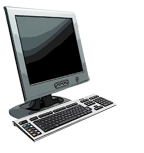 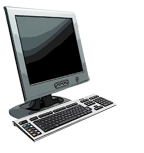 sender’s mail 
server
Mail access protocols
mail access
protocol
SMTP
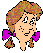 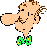 (e.g., POP, 
         IMAP)
receiver’s mail 
server
SMTP: delivery/storage to receiver’s server
mail access protocol: retrieval from server
POP: Post Office Protocol [RFC 1939]: authorization, download 
IMAP: Internet Mail Access Protocol [RFC 1730]: more features, including manipulation of stored messages on server
HTTP: gmail, Hotmail, Yahoo! Mail, etc.
9/26/19
24
Post Office Protocol (POP)
POP goals
Support users with intermittent network connectivity
Allow them to retrieve e-mail messages when connected
… and view/manipulate messages when disconnected
Typical user-agent interaction with a POP server
Connect to the server
Retrieve all e-mail messages
Store messages on the user’s PC as new messages
Delete the messages from the server
Disconnect from the server
User agent still uses SMTP to send messages
9/26/19
25
POP3 Protocol
S: +OK POP3 server ready 
C: user bob 
S: +OK 
C: pass hungry 
S: +OK user successfully logged on
Authorization phase
Client commands: 
user: declare username
pass: password
Server responses
+OK
-ERR
Transaction phase, client:
list: list message numbers
retr: retrieve message by number
dele: delete
quit
C: list 
     S: 1 498 
     S: 2 912 
     S: . 
     C: retr 1 
     S: <message 1 contents>
     S: . 
     C: dele 1 
     C: retr 2 
     S: <message 1 contents>
     S: . 
     C: dele 2 
     C: quit 
     S: +OK POP3 server signing off
9/26/19
26
Limitations of POP
Does not handle multiple mailboxes easily
Designed to put user’s incoming e-mail in one folder
Not designed to keep messages on the server
Instead, designed to download messages to the client
Poor handling of multiple-client access to mailbox
Increasingly important as users have home PC, work PC, laptop, cyber café computer, friend’s machine, etc.
High network bandwidth overhead
Transfers all of the e-mail messages, often well before they are read (and they might not be read at all!)
9/26/19
27
Interactive Mail Access Protocol (IMAP)
Supports connected and disconnected operation
Users can download message contents on demand
Multiple clients can connect to mailbox at once
Detects changes made to the mailbox by other clients
Server keeps state about message (e.g., read, replied to)
Access to MIME parts of messages & partial fetch
Clients can retrieve individual parts separately
E.g., text of a message without downloading attachments
Multiple mailboxes on the server
Client can create, rename, and delete mailboxes
Client can move messages from one folder to another
Server-side searches
Search on server before downloading messages
9/26/19
28
Web-Based E-Mail
User agent is an ordinary Web browser
User communicates with server via HTTP
E.g., Gmail, Yahoo mail, and Hotmail
Reading e-mail
Web pages display the contents of folders
… and allow users to download and view messages
“GET” request to retrieve the various Web pages
Sending e-mail
User types the text into a form and submits to the server
“POST” request to upload data to the server
Server uses SMTP to deliver message to other servers
Easy to send anonymous e-mail (e.g., spam)
9/26/19
29
Mail Conclusions
Application-layer protocols
Rich and constantly evolving area
Tailoring communication to the application
Electronic-mail protocols
SMTP to transfer e-mail messages
Several retrieval techniques (POP, IMAP, and Web)
Evolution from text to a wide variety of formats
Text-based e-mail in RFC 822
MIME to represent a wide variety of data formats
9/26/19
30